Мастер – класс для старшеклассников
Дубовицких Татьяна Юрьевна,
 учитель математики, заместитель директора по УВР
ГБОУ СОШ № 2 «ОЦ» с. Борское
Нет, не так: С ПРОБЛЕМАМИ!
Мастер-класс для старшеклассников «Лайфхаки современного учителя»
Год назад, придя на работу в школу, я столкнулась с проблемами !
Нет, не так: 
С ПРОБЛЕМАМИ!
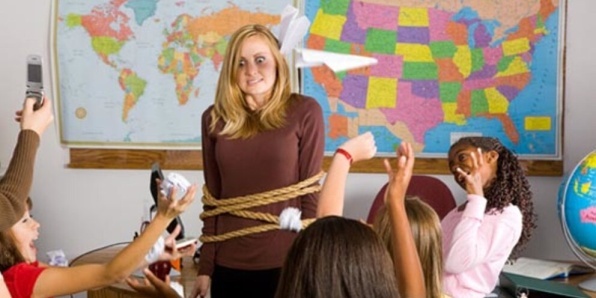 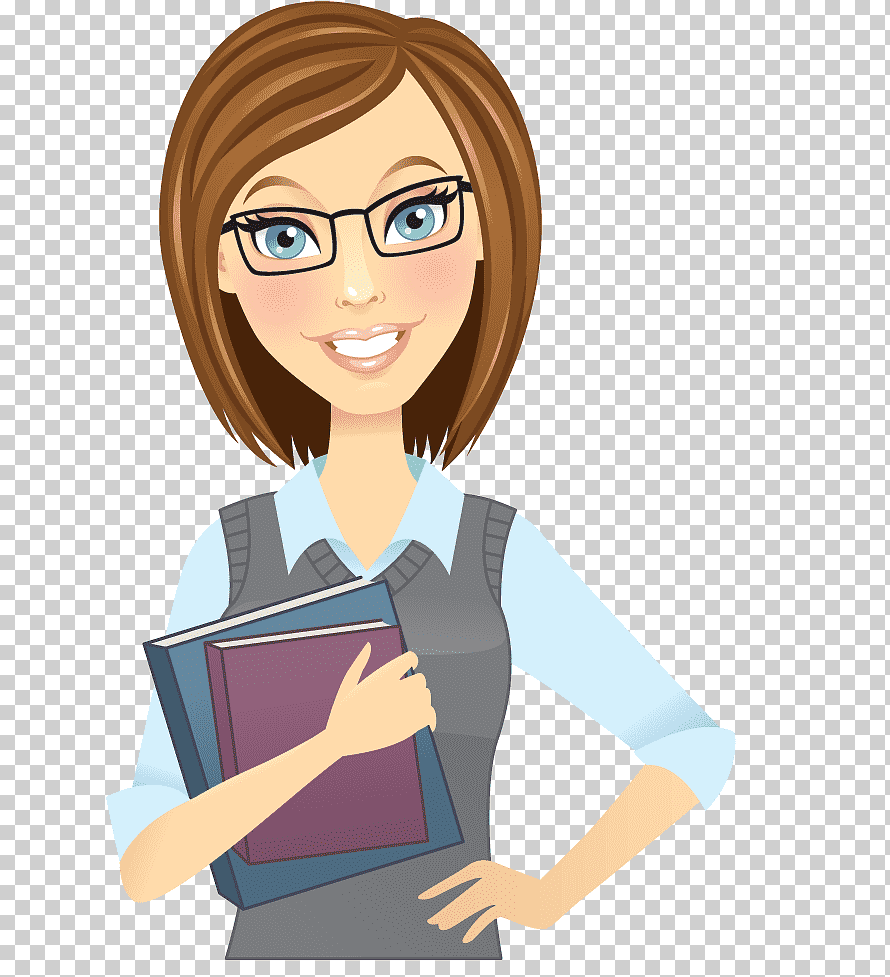 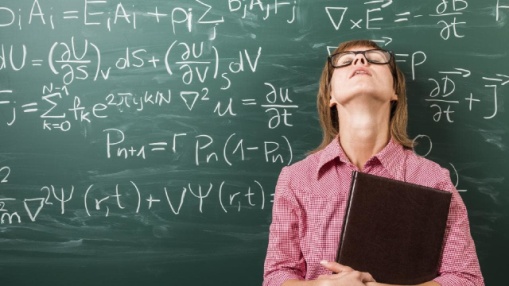 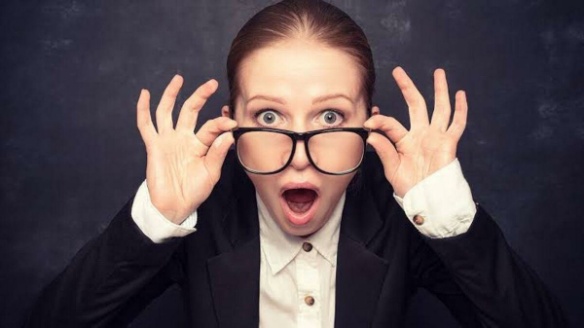 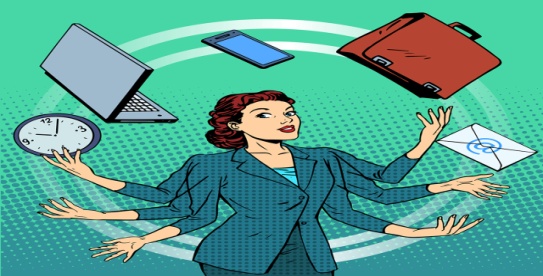 Педагогические лайфхаки
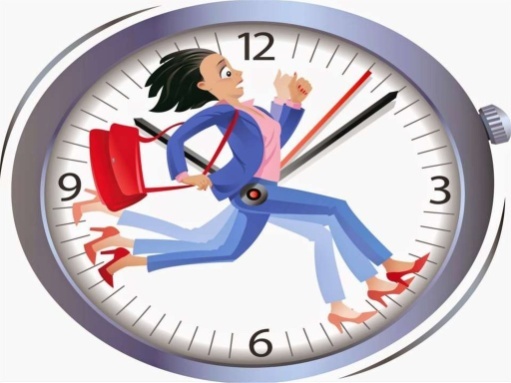 Тайм – менеджмент (искусство управления временем)
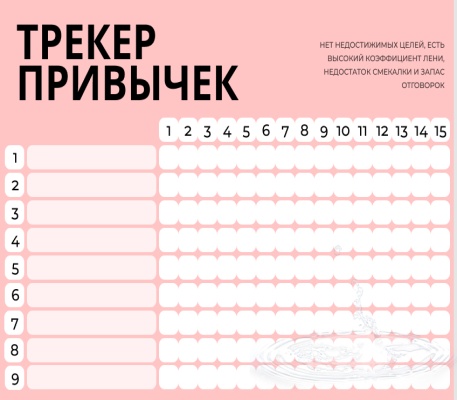 Трекер привычек или как отследить свою эффективность
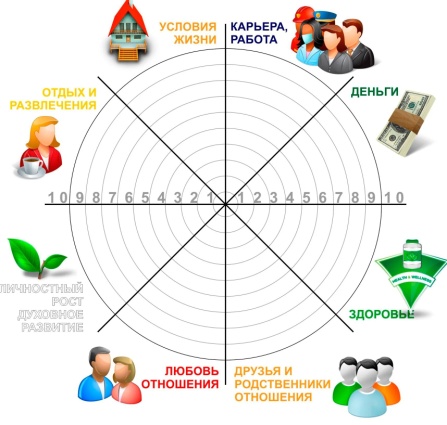 Колесо баланса
Принципы тайм-менеджмента
Умение работать с целями
Распределение приоритетов
Знание инструментов планирования
Наработка привычек
Упражнение «Секундомер»
По моему сигналу все должны закрыть глаза и попробовать ощутить, когда пройдет 1 минута. Считать про себя секунды нельзя. Когда вы почувствуете, что минута истекла, откройте глаза и сразу посмотрите на секундомер.
Тайм-менеджмент современного учителя
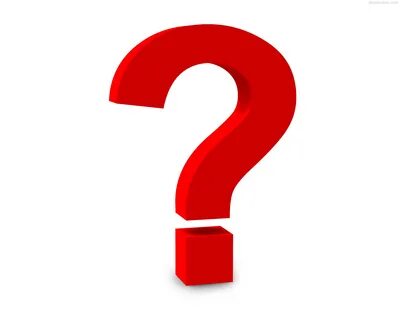 Как вы думаете, знала ли золушка, что такое тайм-менеджмент?
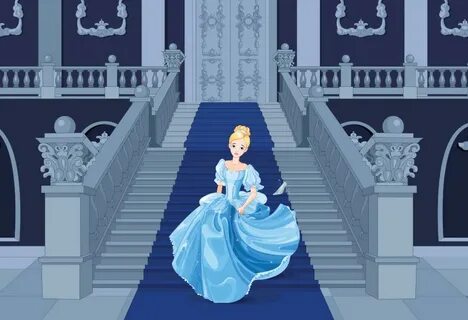 Задание. Хронофаги
Выберите из предложенного списка, «хронофаги» - препятствия, которые являются помехой для продуктивного проведения уроков.
1.Проверка отсутствующих
2.Поиск дежурных и приведение кабинета в порядок
3.Выяснение причин опозданий
4.Выяснение причин неготовности обучающихся к уроку
5.Устный опрос по содержанию д/з
6.Тестовый вопрос с взаимопроверкой по д/з
7.Вызов для ответа детей,  неподготовленных к уроку
8.Требования вставать для произнесения реплики во время беседы, для ответа на вопрос предполагающий односложный ответ
9.Включение в содержание урока информации, отсутствующей в образовательной программе
10.Четкие, конкретные инструкции к заданиям
11.Экономия времени на качественную обработку обязательного содержания во имя 100% - выполнения плана урока
12.Запись в тетради информации, которая есть в учебнике
13.Вычерчивание сложных таблиц и схем
14.Подробное объяснение сложных задач
15.Четкая постановка цели и определение задач в начале урока
16.Контроль процесса и результатов деятельности, внесение необходимых корректив
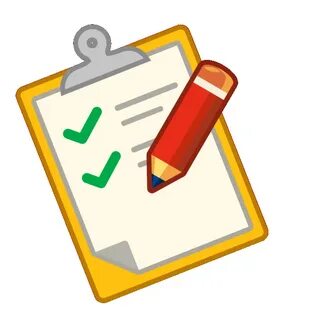 Проверка. Хронофаги
1.Проверка отсутствующих
2.Поиск дежурных и приведение кабинета в порядок
3.Выяснение причин опозданий
4.Выяснение причин неготовности обучающихся к уроку
5.Устный опрос по содержанию д/з
6.Тестовый вопрос с взаимопроверкой по д/з
7.Вызов для ответа детей,  неподготовленных к уроку
8.Требования вставать для произнесения реплики во время беседы, для ответа на вопрос предполагающий односложный ответ
9.Включение в содержание урока информации, отсутствующей в образовательной программе
10.Четкие, конкретные инструкции к заданиям
11.Экономия времени на качественную обработку обязательного содержания во имя 100% - выполнения плана урока
12.Запись в тетради информации, которая есть в учебнике
13.Вычерчивание сложных таблиц и схем
14.Подробное объяснение сложных задач
15.Четкая постановка цели и определение задач в начале урока
16.Контроль процесса и результатов деятельности, внесение необходимых корректив
Задание
Распределите данные виды работ на две группы: «дела – лягушки» и «дела – слоны».
Выучить текст перед выступлением
Посмотреть фильм
Пробежать 5 км
Подготовить план к уроку на завтра
Прочитать художественную книгу
Сдать отчет
Посетить стоматолога
Разобрать свое рабочее место
Написать рабочую программу
Выполнить проектную работу
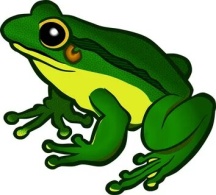 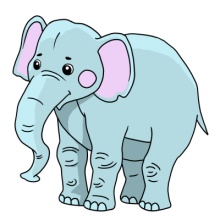 Тайм - менеджмент
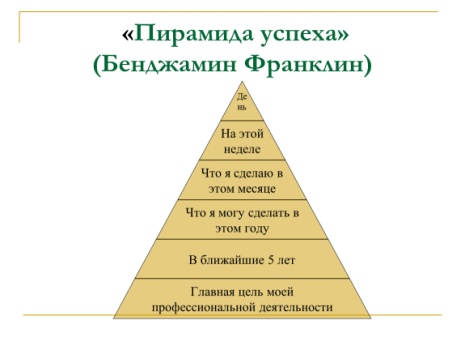 Закон Парето, который в приложении к управлению временем звучит так: 20% дел (и затраченного времени) дают 80% результатов, 80% дел (и затраченного времени) дают 20% результатов.
Метод Эйзенхауэра – техника расстановки приоритетов.
Метод "90 на 30". По этому методу на работу отводится полтора часа, а на отдых 30 минут. После этого цикл повторяется. В первые циклы выполните самую важную и сложную работу, далее – менее важную.
Техника. Правило двух минут.
«Техника Помодорро». Поставьте таймер на 25 минут и работайте, не отвлекаясь. Сделайте пятиминутный перерыв. Потом снова засеките 25 минут и занимайтесь делом. Смысл в том, чтобы разделять монотонную работу на этапы, между которыми вы получаете заслуженный отдых.
Позитивные установки
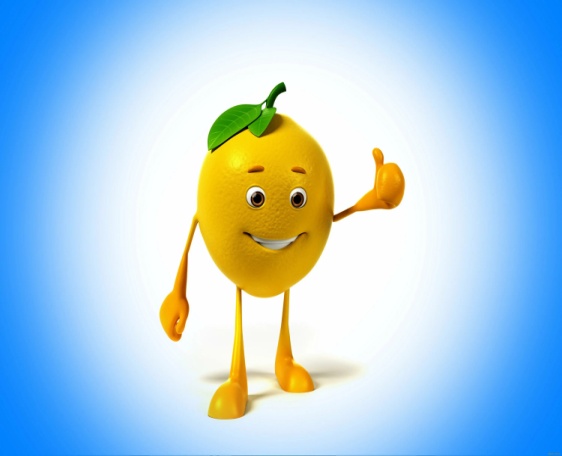 Находите время для работы – это УСЛОВИЕ УСПЕХА!
Находите время для размышлений – это ИСТОЧНИК СИЛЫ!
Находите время для игры – это СЕКРЕТ МОЛОДОСТИ!
Находите время для чтения – это ОСНОВА ЗНАНИЙ!
Находите время для дружбы – это УСЛОВИЕ СЧАСТЬЯ!
Находите время для мечты – это ПУТЬ К ЗВЁЗДАМ!
Находите время для любви – это РАДОСТЬ ЖИЗНИ!
Находите время для веселья – это МУЗЫКА ДУШИ!
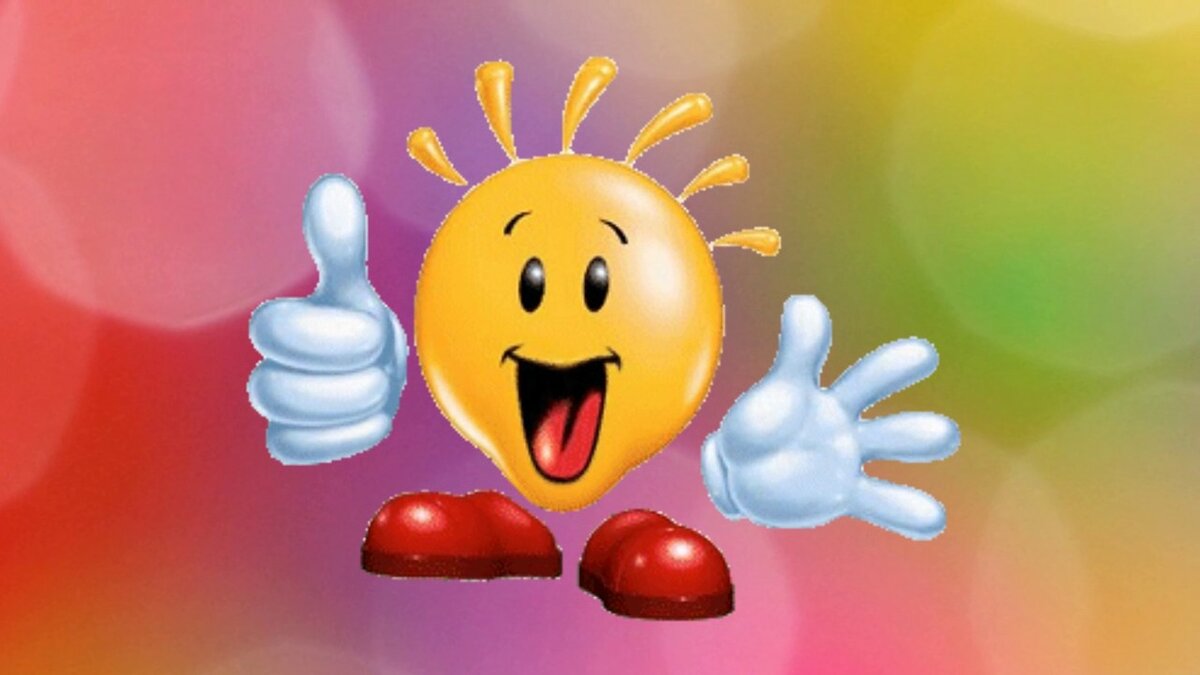 Трекер привычек
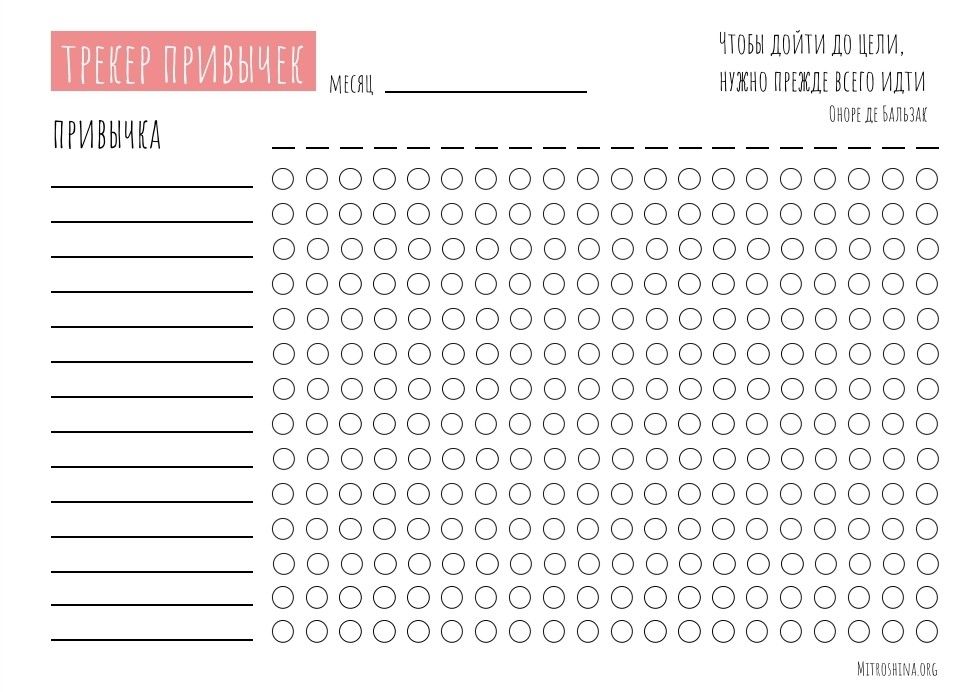 Колесо баланса
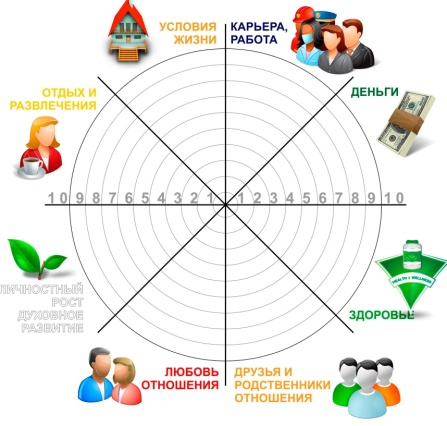 Рефлексия. Цветовая палитра
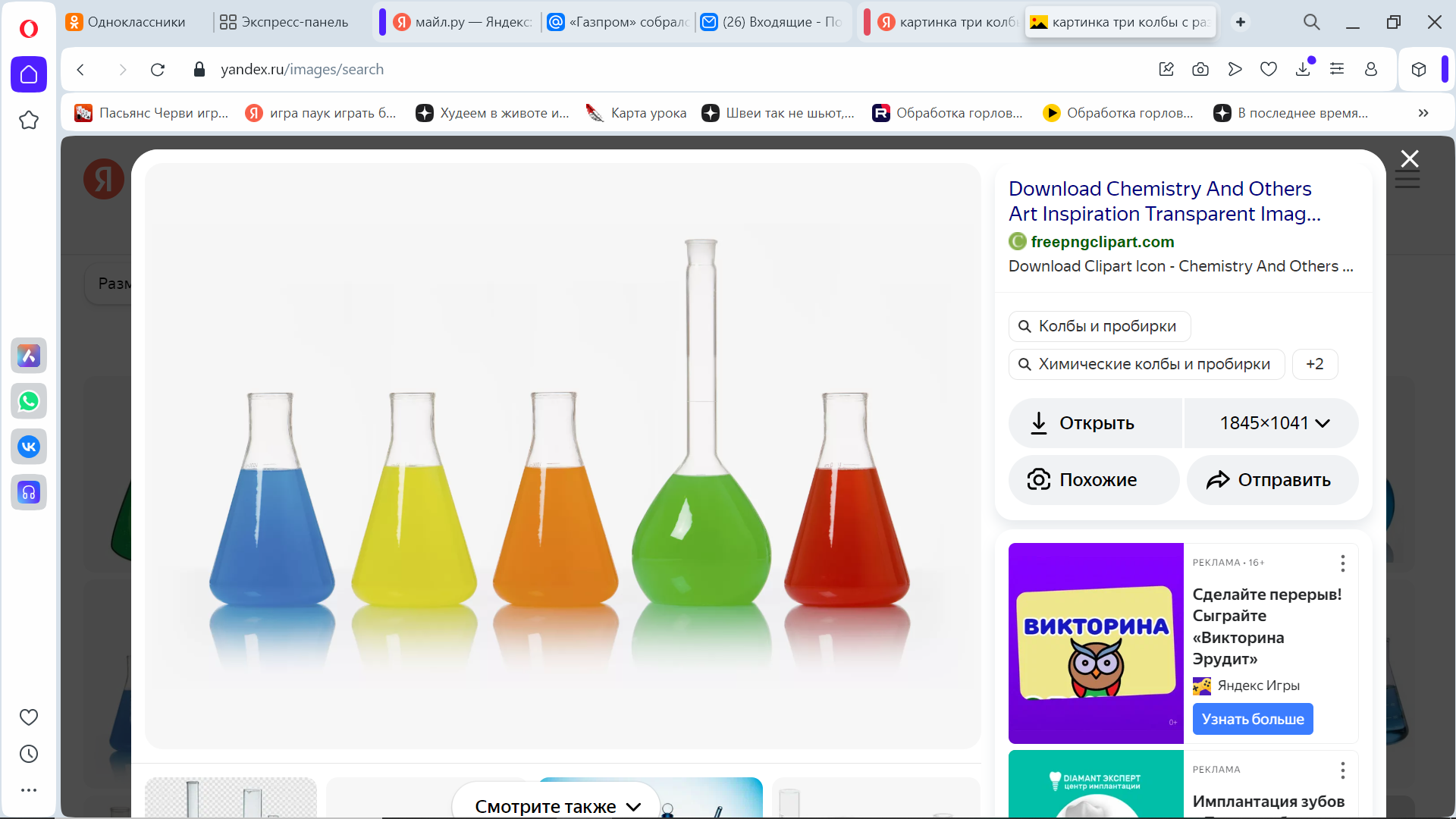 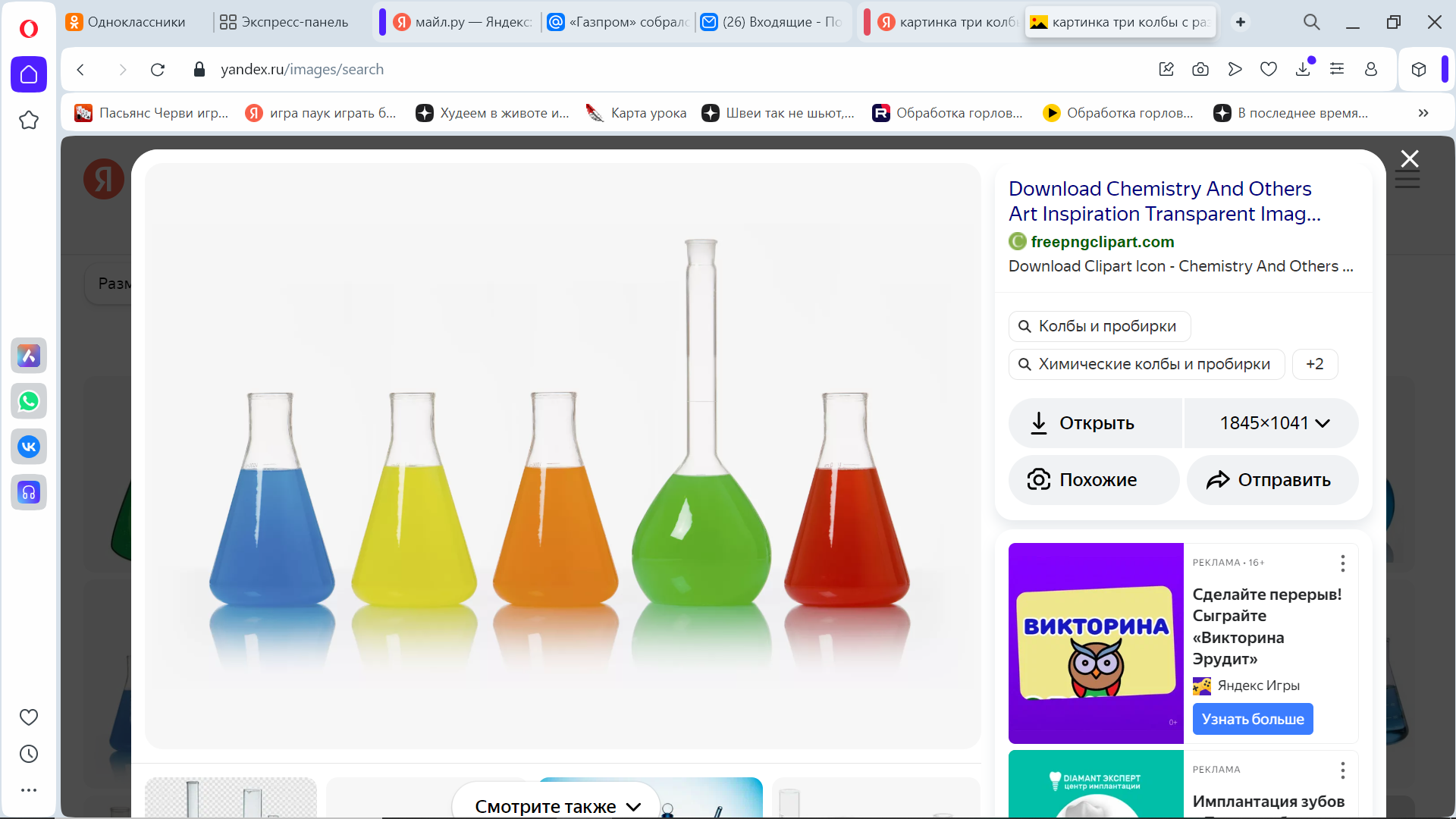 Будьте оптимистами!   Оптимизм обеспечивает успех!Спасибо за внимание!